Journaling of Journal Is (Almost) Free
Kai Shen     Stan Park*    Meng Zhu
University of Rochester
*Currently affiliated with HP Labs
1
FAST 2014
Journaling of Journal (JoJ)
Lightweight databases and key-value stores manage the consistency of their data through redo or undo logging
They store database and logs as files; file system journaling further protects file system structure and metadata
2
FAST 2014
Journaling of Journal (JoJ)
It violates the classic end-to-end argument [Stonebraker 1981]:
Low-level implementation of a function (OS-level failure-atomic data protection in this case)  is incomplete and hurts performance

High costs of adding Ext4 file system journaling to SQLite:
Our experiments show up to 73% slowdown

Existing solutions:
Use log-structured file systems [Kim et al. 2012; Jeong et al. 2013]
Put file system journal on an external device [Jeong et al. 2013] 
New database storage layout to sync less frequently [Kim et al. 2014]

We look into the file system journaling implementation and configuration
3
FAST 2014
Our Results
Additional file system journaling costs due to more I/O operations; and larger I/O sizes
We show that these costs can be substantially mitigated with simple implementation/configuration adjustments
Minimize the number of device writes on commit synchronous path 
Adaptive journaling to allow custom journaling modes for files (particularly applicable to redo/undo log files)
We utilize simple methods to highlight new direction for JoJ
Not intend to propose the best file system journaling optimizations
4
FAST 2014
Single-I/O Data Journaling
Minimize the number of device writes on journal commit’s critical path

Under full data journaling:
Data and metadata of the transaction are journaled synchronously (single device write)
Checkpointing occurs asynchronously and may never have to be done if data/file is overwritten or deleted soon

Problem:
Linux ext4_sync_file() implementation sometimes checkpoints data on the critical path unnecessarily                               
 easily fixed after discovery
5
FAST 2014
Adaptive Journaling
Data journaling writes in a large volume
Primarily due to page-granularity journal records in Ext4
Large write incurs high cost in performance and wear on Flash

Adaptive journaling [Prabhakaran et al. 2005] 
Select journaling mode for each transaction (e.g., use Ext4 ordered journaling if it would perform sequential I/O under ordered journaling)
But may reorder writes improperly in the case of overwrites

In the following example, if T1/T2 overlap in their data writes, a recovery will leave T1’s data write as the final state.
Journal
T1 (file-data/metadata journaling)
T2 (metadata only journaling)
6
FAST 2014
File-Adaptive Journaling
File-adaptive journaling
Journaling mode is chosen on a file-by-file basis
Easy to implement, less cost of journaling mode switching

Effective for journaling of journal situations (SQLite): 
Write-ahead log is written sequentially with little metadata changes      desire Ext4 ordered journaling
Rollback-recovery log deletes or truncates log file frequently                    desire data journaling
7
FAST 2014
Applicability
Recent JoJ studies target smartphone workloads on Android

Our own experiments found that typical smartphone workloads are more dominated by network delay (even when using WiFi)
We don’t claim JoJ is a critical problem for most smartphone workloads
I/O optimization matters mostly to workloads whose performance is dominated by I/O activities
We target general I/O-intensive workloads on server and client systems
8
FAST 2014
Evaluation (Intel 311 SSD)
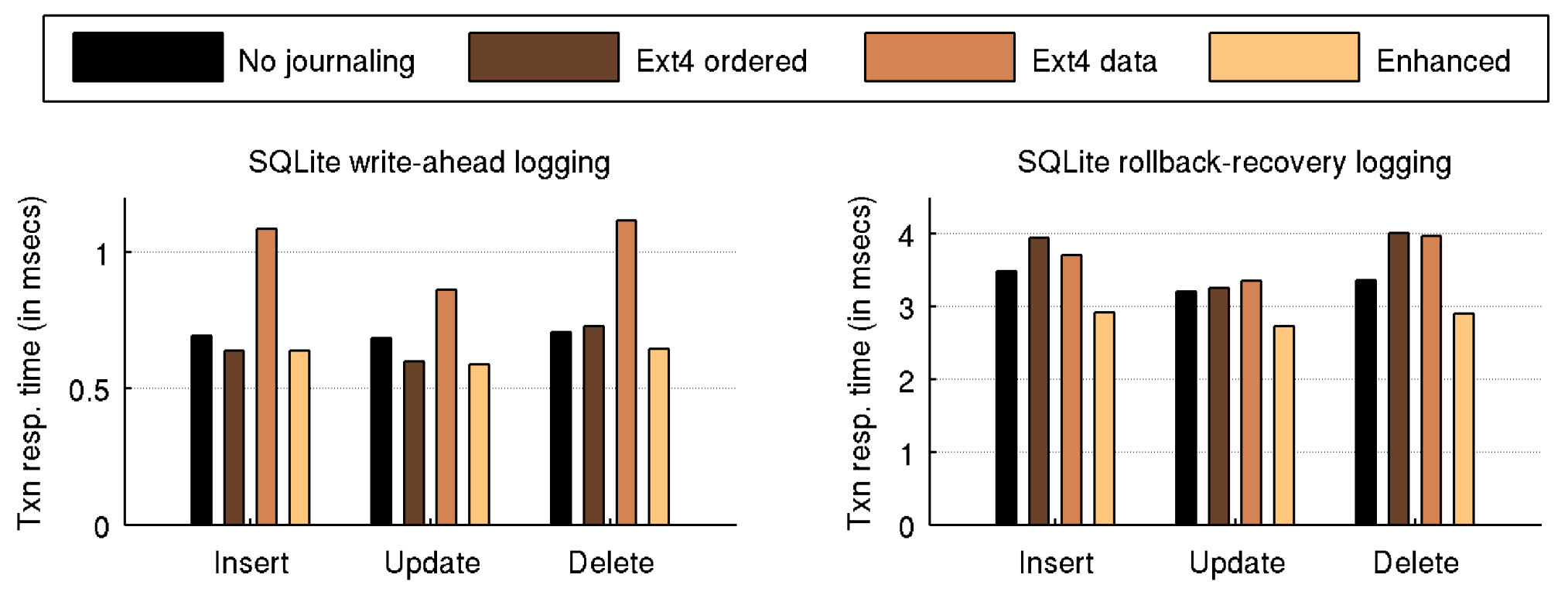 Compared to no file system journaling
Ext4 ordered journaling incurs up to 19% slowdown; data journaling incurs up to 58% slowdown
Our enhanced journaling incurs no cost (in fact improvement)
9
FAST 2014
Evaluation (Nexus7 running Ubuntu)
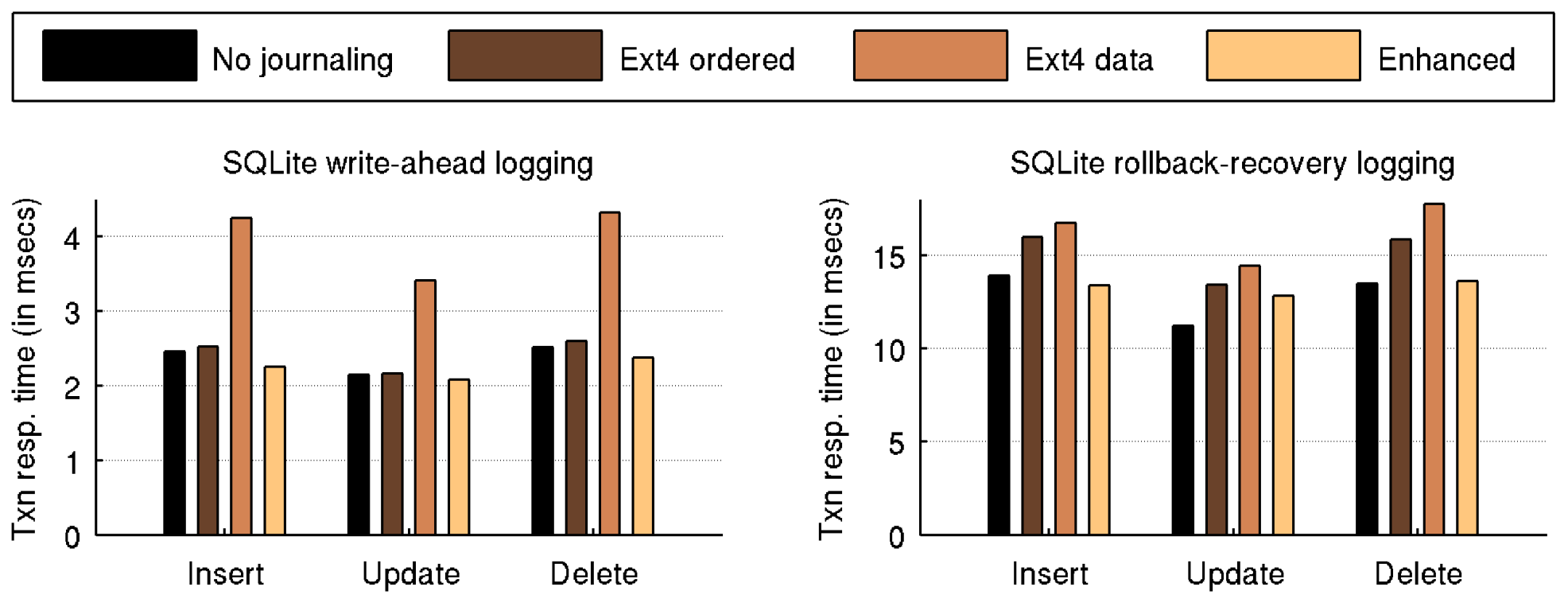 Compared to no file system journaling
Ext4 ordered journaling incurs up to 20% slowdown; data journaling incurs up to 73% slowdown
Our enhanced journaling incurs very little cost
10
FAST 2014
Conclusion and Discussions
For applications that protect their own data, there is fundamentally little cost of adding file system journaling

Simple implementation/configuration enhancements
Single device write on the journal commit critical path
File-adaptive journaling

Alternative approach for data protection: OS exposes failure-atomic I/O API and the OS alone protects the consistency for  application data and file system structure
I/O transactions [Sears and Brewer 2006; Porter et al. 2009]
Failure-atomic msync() [Park et al. 2013]
 require OS API changes and programming changes
11
FAST 2014